Virginie ALLIX
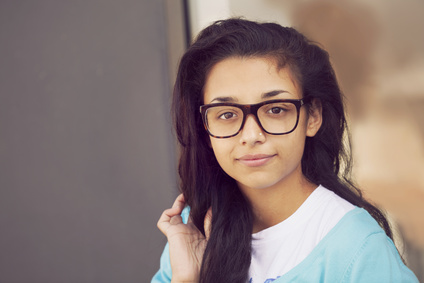 WORK EXPERIENCE
CONTACT
2010 - 2014
Phone: 000 111 333
Mobile: 000 222 444
Address: 12 Street Name, New York
Email: name@mail.com
Company name
Position 
Lorem ipsum dolor sit amet, consectetur adipiscing elit. Morbi tristique sapien nec nulla rutrum imperdiet. Nullam faucibus augue id velit luctus maximus.
LOGO
SKILLS
2010 - 2014
Professional
Company name
Position 
Lorem ipsum dolor sit amet, consectetur adipiscing   elit. Morbi tristique sapien nec nulla rutrum imperdiet. Nullam faucibus augue id velit luctus maximus.
LOGO
Microsoft Office
InDesign
PHP MySQL
Google Ads
2010 - 2014
Company name
Position 
Lorem ipsum dolor sit amet, consectetur adipiscing   elit. Morbi tristique sapien nec nulla rutrum imperdiet. Nullam faucibus augue id velit luctus maximus.
LOGO
Languages
French
German
Italian
2010 - 2014
Company name
Position 
Lorem ipsum dolor sit amet, consectetur adipiscing elit. Morbi tristique sapien nec nulla rutrum imperdiet. Nullam faucibus augue id velit luctus maximus.
LOGO
Personality
Creative
Serious
EDUCATION
Organized
2014
School – Degree 
Lorem ipsum dolor sit amet, consectetur adipiscing elit. Morbi tristique sapien nec nulla rutrum imperdiet.
Innovator
PROFILE
2014
School – Degree 
Lorem ipsum dolor sit amet, consectetur adipiscing elit. Morbi tristique sapien nec nulla rutrum imperdiet.
Lorem ipsum dolor sit amet, consectetur adipiscing elit. Morbi tristique sapien nec nulla rutrum imperdiet. Nullam faucibus augue id velit luctus maximus. Interdum et malesuada fames.